TRƯỜNG TIỂU HỌC ĐOÀN KHUÊ
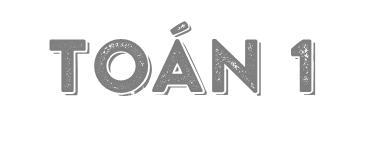 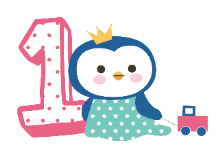 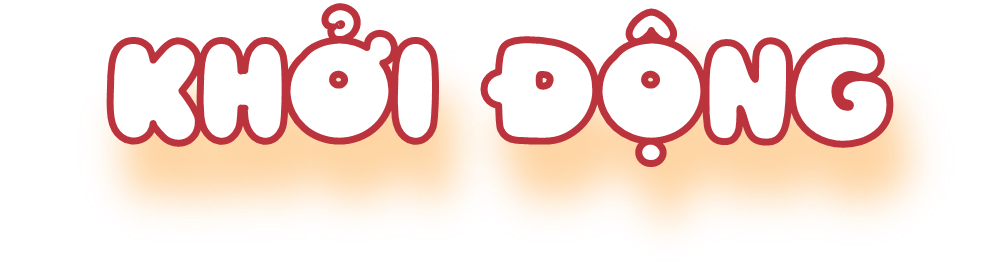 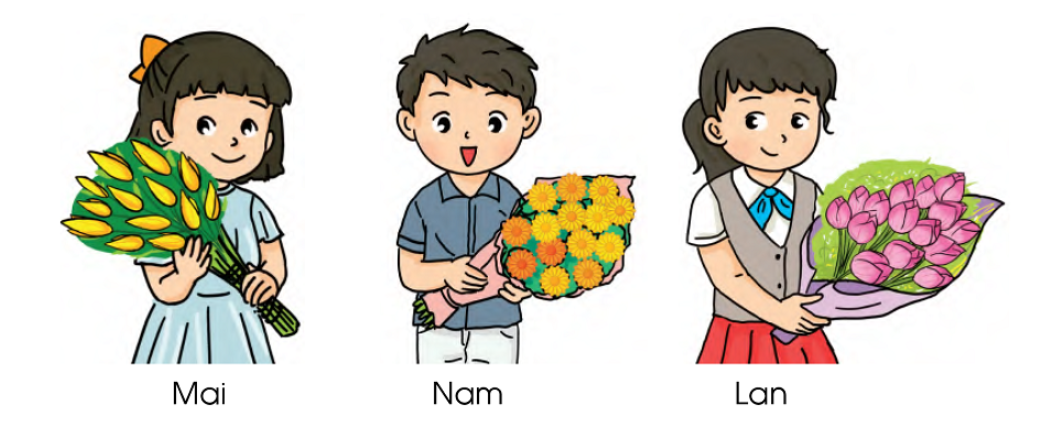 b) Bó hoa của bạn nào có ít bông hoa nhất?
a) Bó hoa của bạn nào có nhiều bông hoa nhất?
SGK-18,19
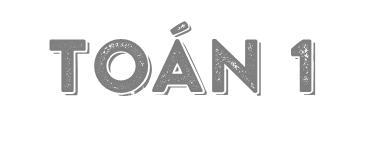 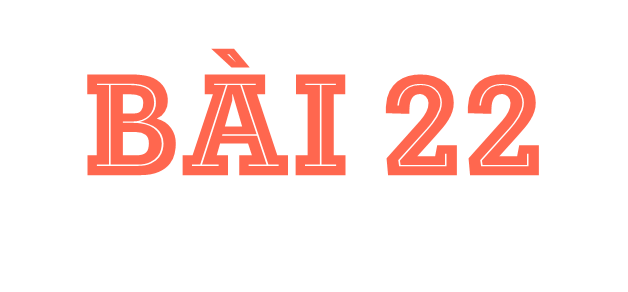 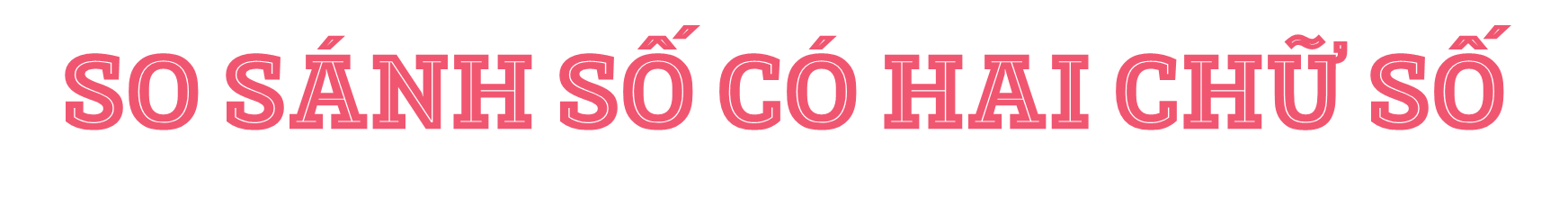 TIẾT 2
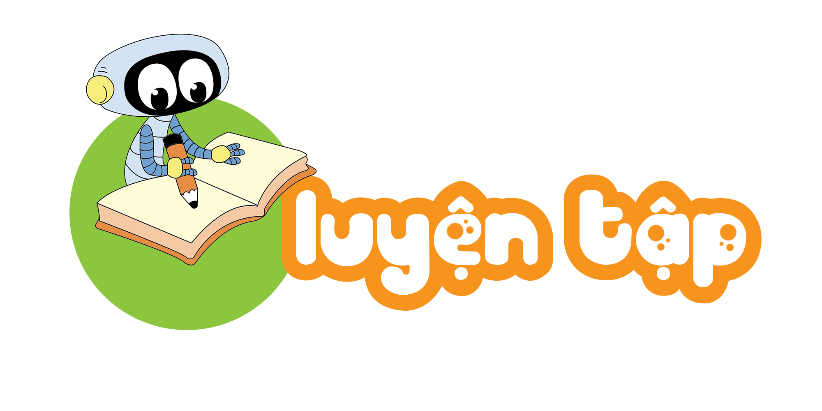 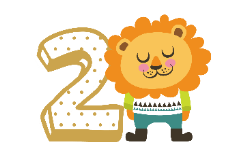 Số nào lớn hơn trong mỗi cặp?
1
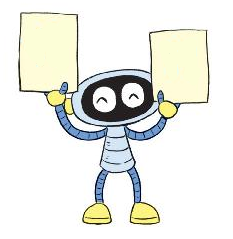 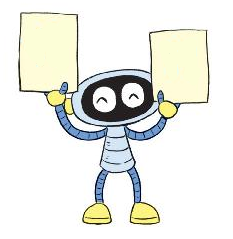 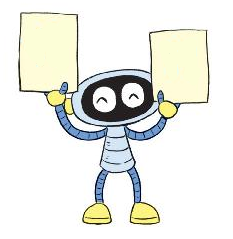 50
16
39
11
60
51
Số nào bé hơn trong mỗi cặp?
2
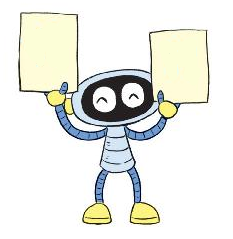 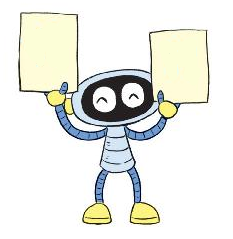 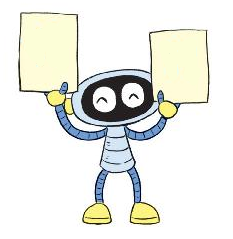 81
19
29
15
80
30
Đổi chỗ hai chiếc xe để các số trên xe sắp xếp theo thứ tự từ bé đến lớn.
3
a)
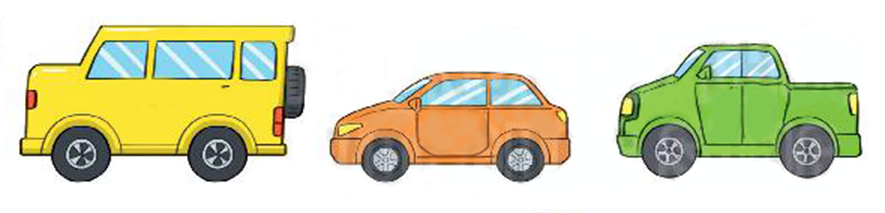 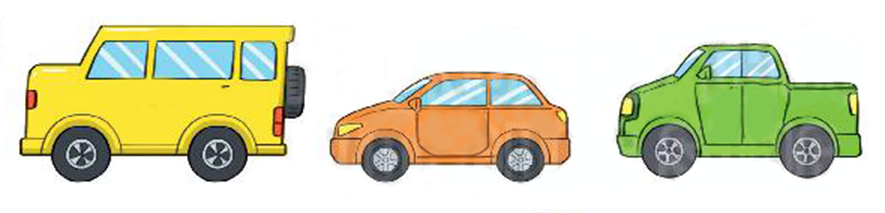 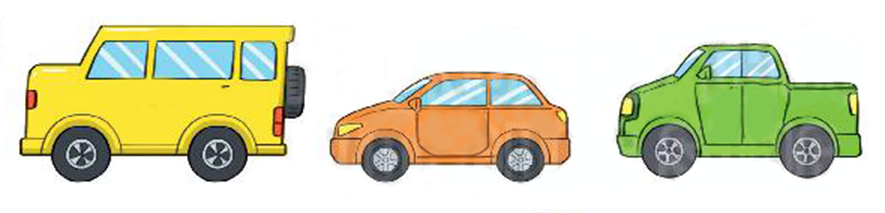 80
90
30
Đổi chỗ hai chiếc xe để các số trên xe sắp xếp theo thứ tự từ bé đến lớn.
3
b)
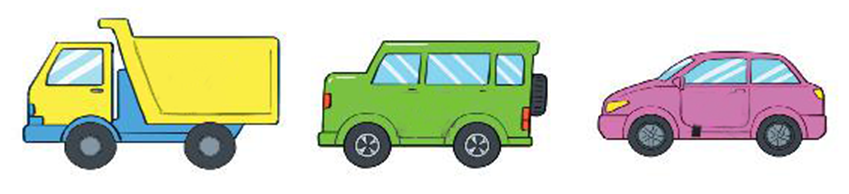 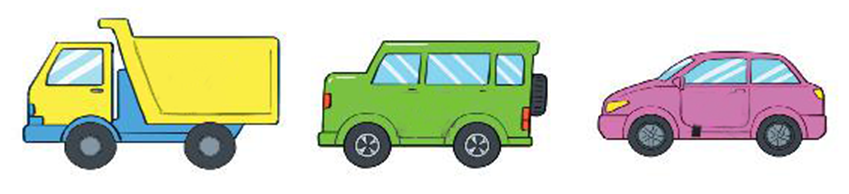 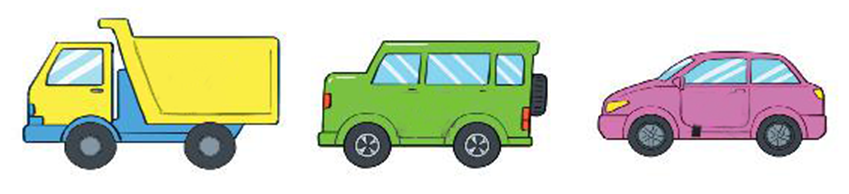 47
74
70
Đổi chỗ hai chiếc xe để các số trên xe sắp xếp theo thứ tự từ lớn đến bé.
4
a)
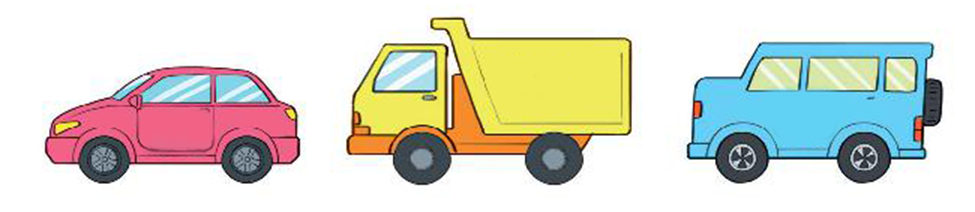 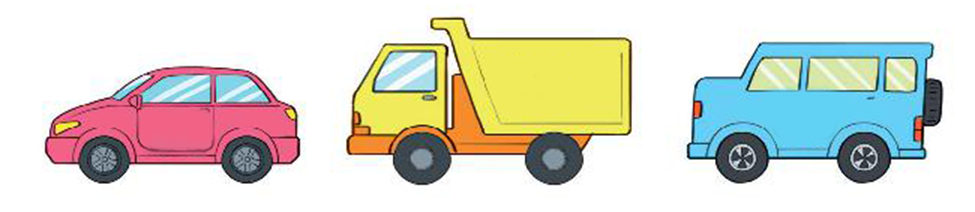 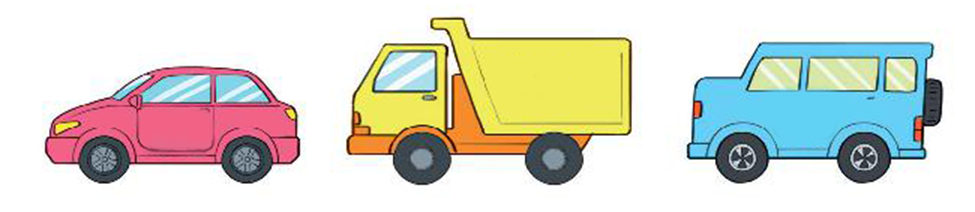 40
50
80
Đổi chỗ hai chiếc xe để các số trên xe sắp xếp theo thứ tự từ lớn đến bé.
4
b)
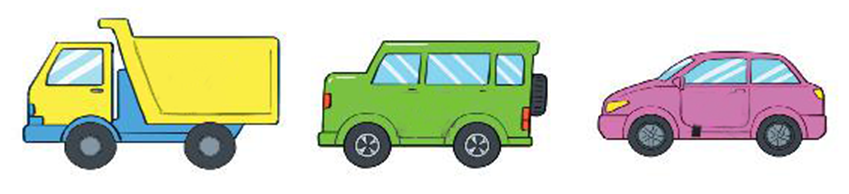 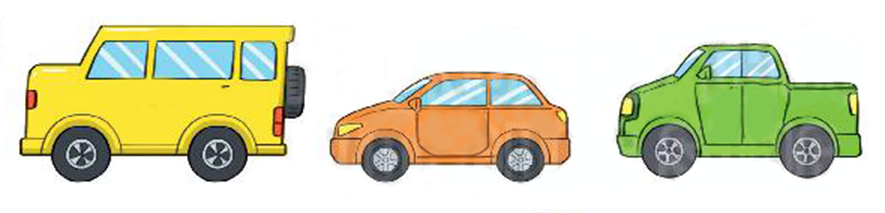 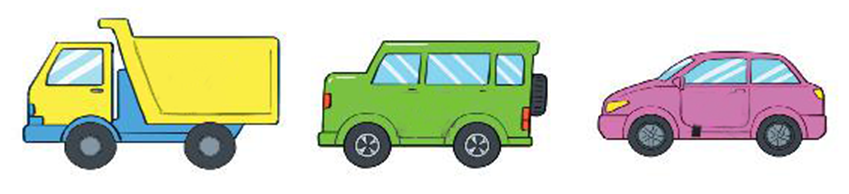 70
74
47
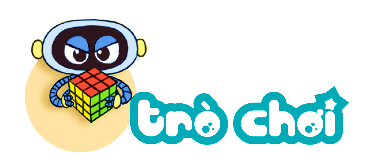 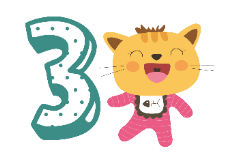 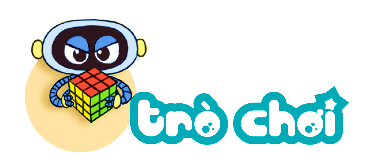 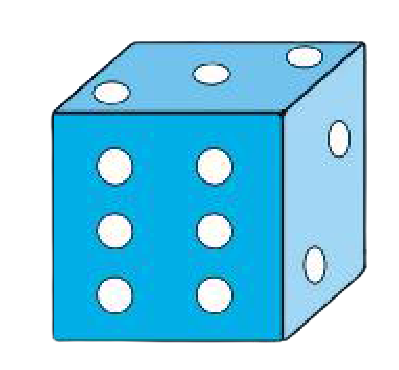 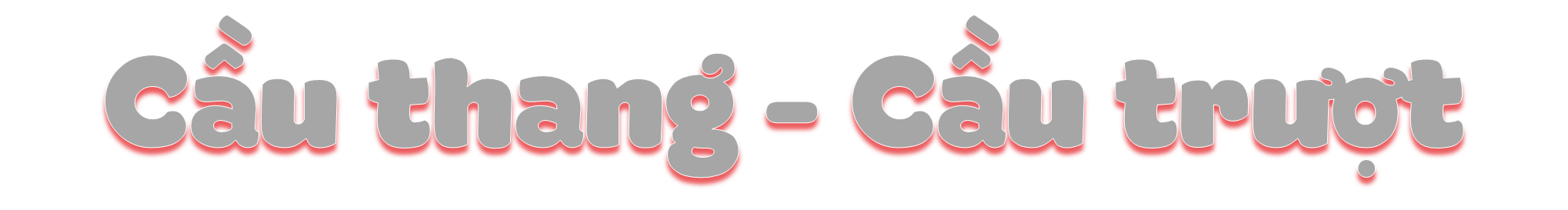 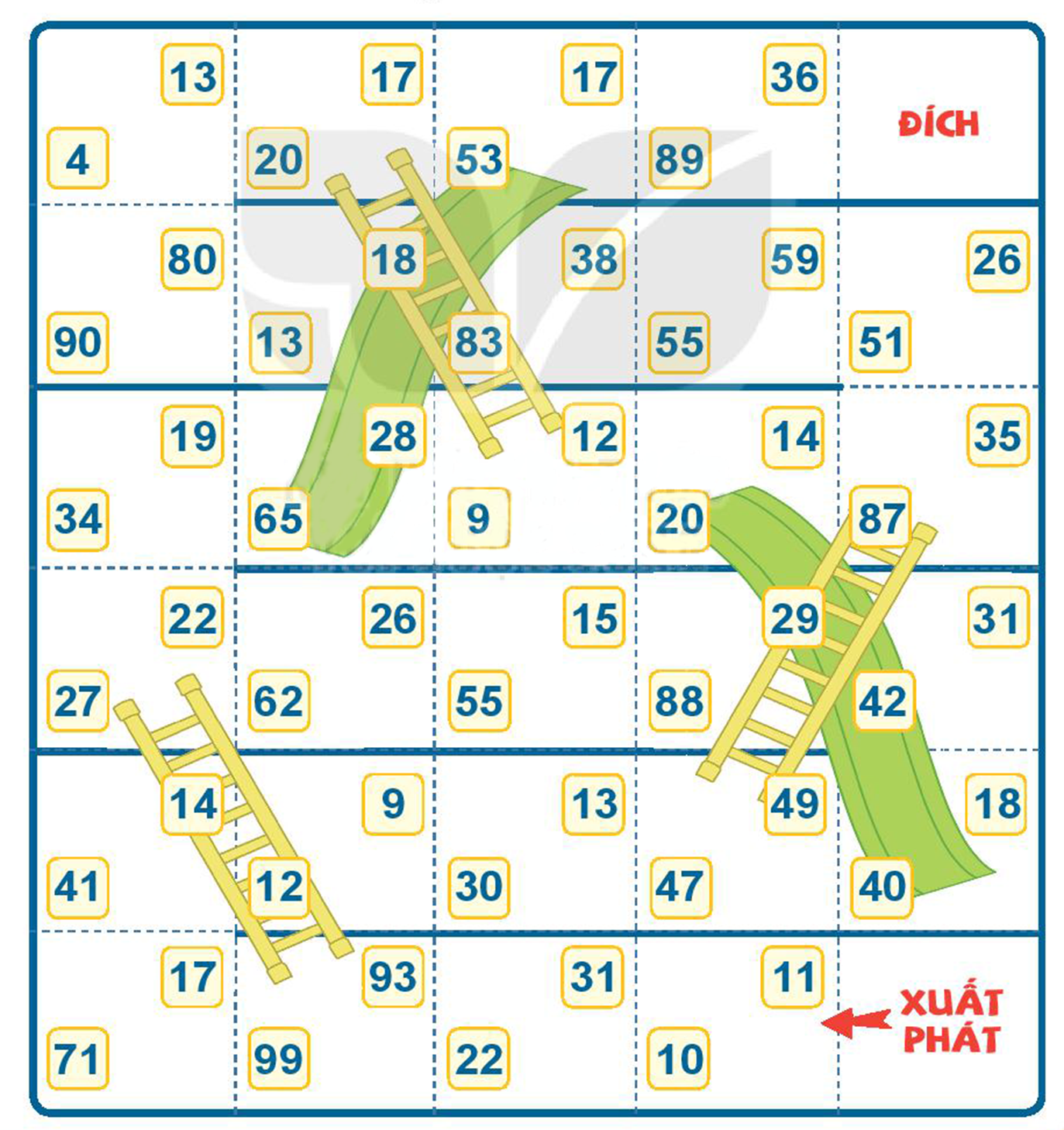 Cách chơi: 
- Chơi theo nhóm. 
- Người chơi bắt đầu từ ô xuất phát. Khi đến lượt, người chơi gieo xúc
xắc. Đếm số chấm ở mặt trên xúc xắc rồi di chuyển số ô bằng số chấm nhận được. Đọc số bé hơn trong ô đó. Khi đến cầu thang, em leo lên. Khi đến cầu trượt, em trượt xuống.
- Trò chơi kết thúc khi có người về đến đích.
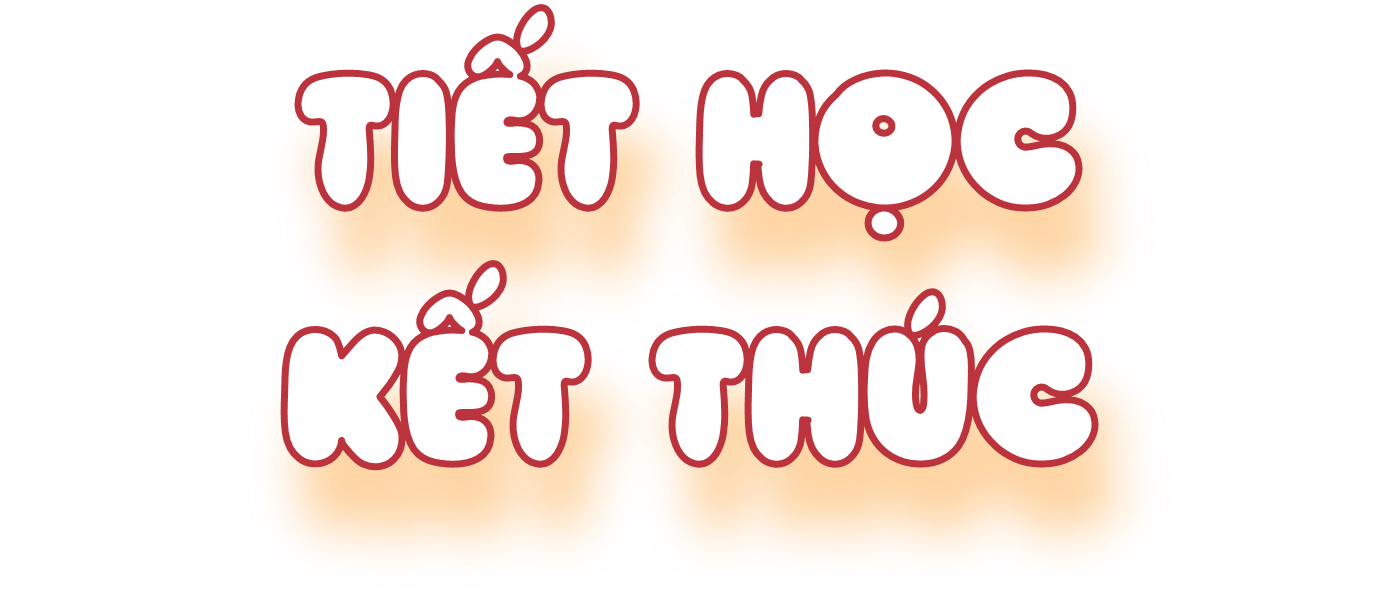